Visual
Arts
1
Objectives
To gain a basic understanding of the Visual Arts Pathway.
To discover career options available within the Visual Arts Pathway.
To explore the working environment, educational requirements, skills needed and salary of careers available within the Visual Arts Pathway.
2
Pathway Overview
Careers focus on the creation of artistic pieces through the use of several different materials
Types of art can include:
paintings
statues
animations
photographs
3
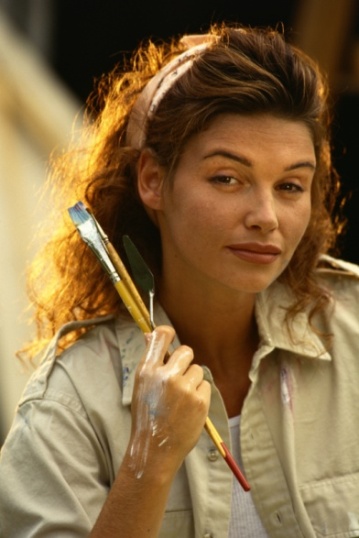 Painter/Sculptor/Illustrator
Career description:
create original artwork through painting, sculpting and drawing 
use various materials like pens and ink, watercolors, charcoal, oil or computer software
4
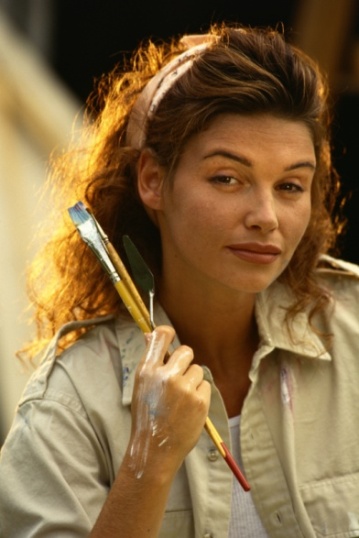 Painter/Sculptor/Illustrator
Career description:
communicate with clients, editors, writers, art directors and others to determine art needs
5
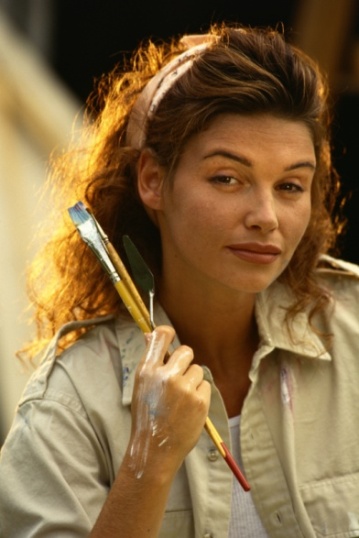 Painter/Sculptor/Illustrator
Education/training:
bachelor’s degree or higher in fine arts
associate’s or bachelor’s degree from an independent art and design school 
Median salary: 
$44,600
6
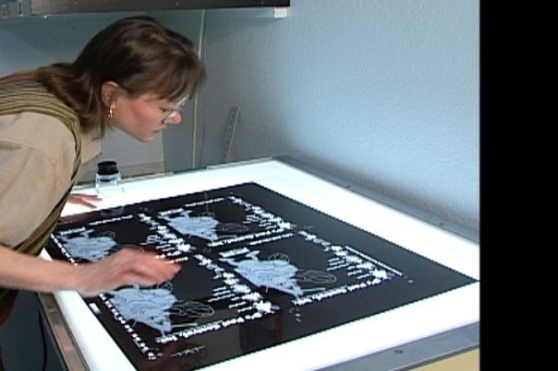 Art Director
Career description:
make decision regarding overall theme and design of projects
oversee workers involved with art work, layout design and copy writing for visual communications media
7
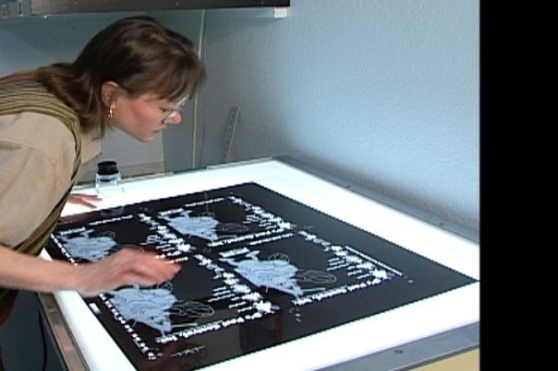 Art Director
Career description:
examine and approve proofs of printed copy and art materials 
manage accounts and projects
set and follow budgeting and scheduling needs
8
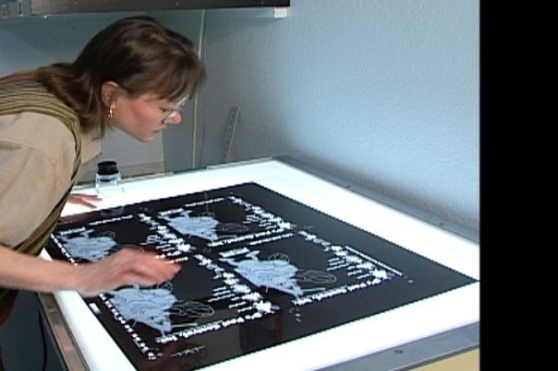 Art Director
Education/training:
bachelor’s degree or higher in a related field such as graphic design or advertising preferred
Median salary: 
$81,260
9
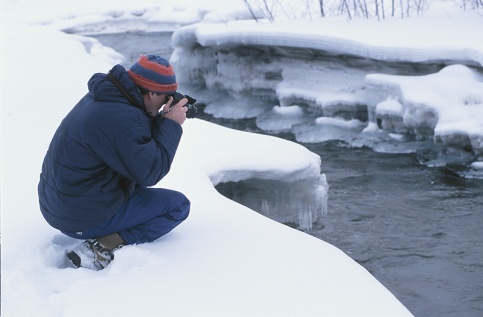 Commercial Photographer
Career description:
capture photographs of people, subjects, merchandise or other products for display
process negatives and create finished prints
10
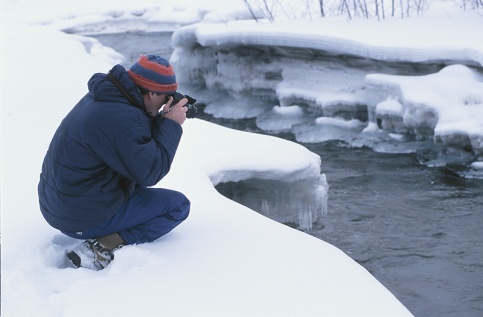 Commercial Photographer
Career description:
take photos of individuals, families and groups in studios or on location 
alter camera and lighting to achieve the best picture
11
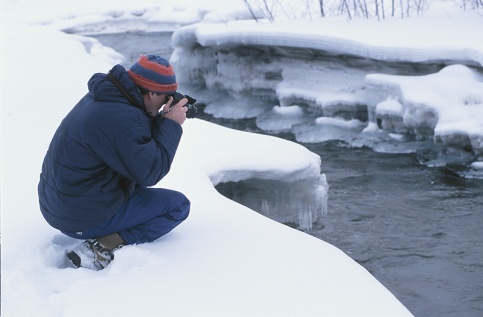 Commercial Photographer
Career description:
operate traditional or digital cameras and equipment such as tripods, filters and flash attachments
12
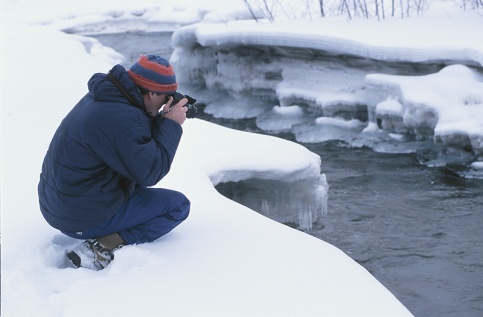 Commercial Photographer
Education/training:
college or bachelor’s degree in photography or a related field usually required
Median salary: 
$28,860
13
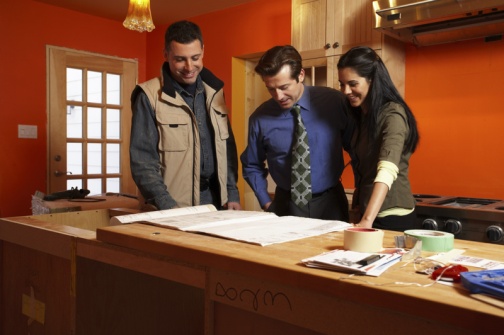 Interior Designer
Career description:
create and furnish interior of residential, commercial or industrial buildings
plan designs to fill the intended purposes of the client
14
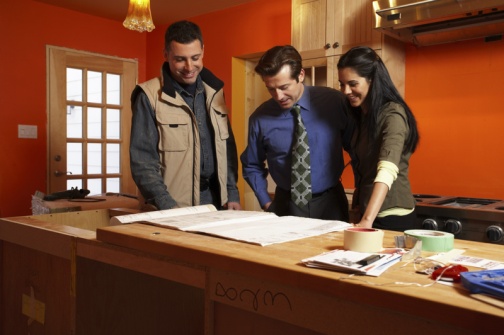 Interior Designer
Career description:
some focus on a particular area, style or phase of interior design such as painting or furnishings
approximate material needs and costs 
show design ideas to client for approval
15
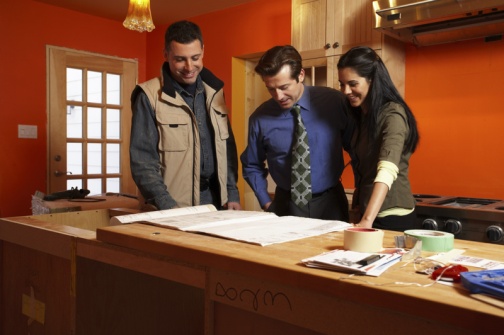 Interior Designer
Career description:
work with client to establish budget, purpose and function of design 
assist client with space planning, layout, furnishings and color schemes 
choose furnishings, art works and other accessories
16
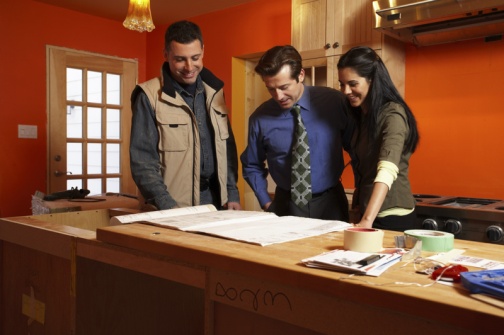 Interior Designer
Education/training:
bachelor’s degree or higher in interior design
Median salary: 
$47,620
17
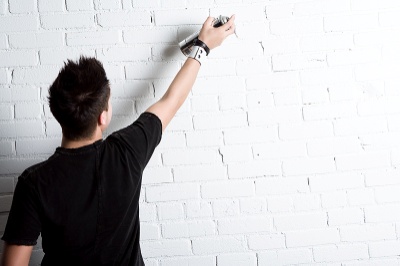 Set Designer
Career description:
create unique exhibits, along with movie, television and theater sets and backgrounds
review scripts, communicate with directors and perform research to learn correct  settings of film
18
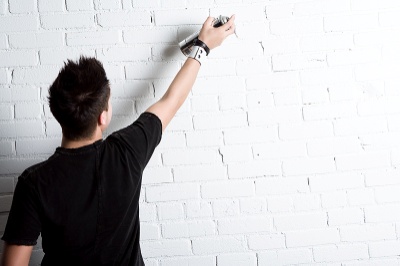 Set Designer
Career description:
study objects to be placed in exhibits and sets in order to plan how best to display them 
find specimens or graphics needed to finish sets 
create rough drafts and scale working drawings of sets
19
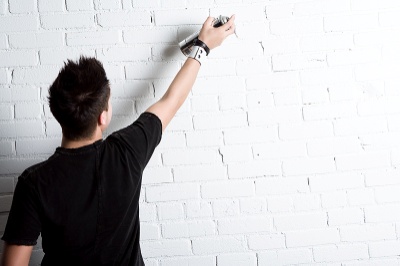 Set Designer
Education/training:
bachelor’s degree or higher in a related field
Median salary: 
$48,480
20
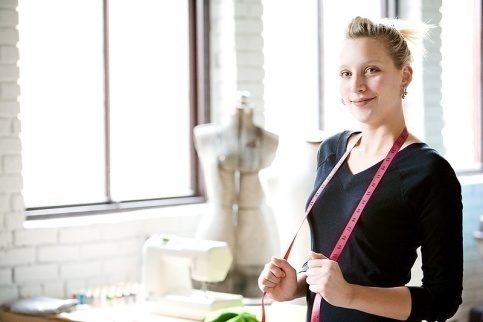 Fashion Designer
Career description:
create clothing and accessory designs
design garments for various audiences and customers
choose color and materials to be used in construction
21
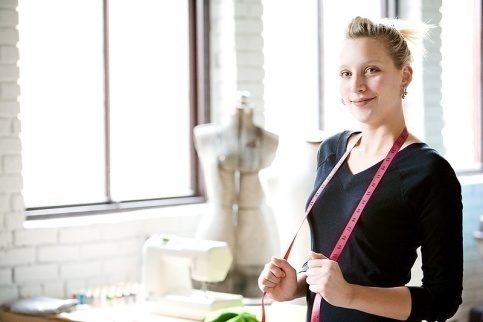 Fashion Designer
Career description:
organize workers who draw and cut patterns and make samples or finished garments 
study sample garments on and off models and alter them to achieve wanted effects
create drawings of apparel or                         accessories
22
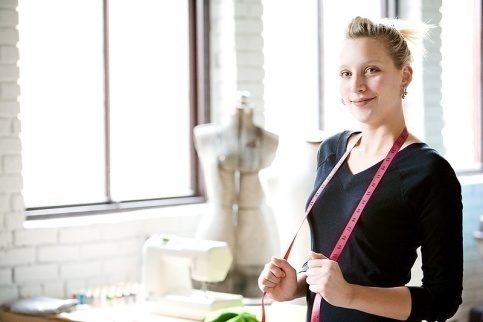 Fashion Designer
Education/training:
associate’s or bachelor’s degree in fashion design
Median salary: 
$64,690
23
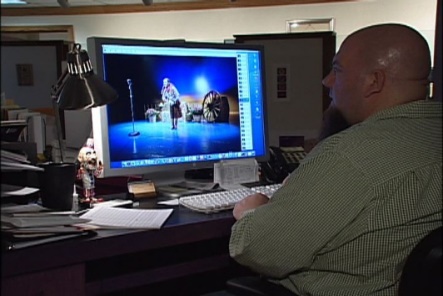 Multimedia Artist/Animator
Career description:
develop special effects, animations or other images with film, video, computers or other graphics generating equipment
create graphics and animation, using, creativity and computer equipment
24
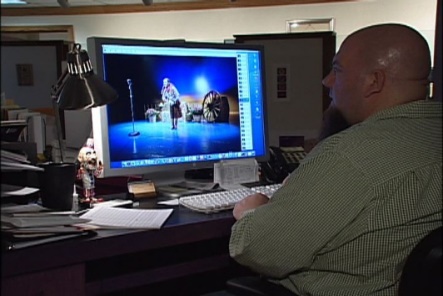 Multimedia Artist/Animator
Career description:
develop two-dimensional and three-dimensional images with computer animation or modeling programs 
change light, color, texture and other features to change image appearance
25
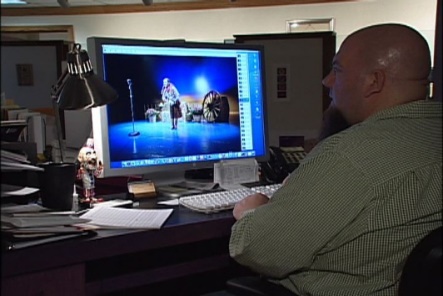 Multimedia Artist/Animator
Education/training:
bachelor’s degree or higher in a related field such as graphic design
Median salary: 
$60,830
26
Discussion Questions
Describe the Visual Arts Pathway and the careers available within the pathway.
What education and training requirements are needed for most careers in this pathway?
What are the working conditions for most careers in this pathway?
27
Discussion Questions
Describe the average earnings of some careers in this pathway and why they differ from other careers.
List three character traits you possess which would make you successful in a career in this pathway.
28
Resources
U.S. Department of Labor.  Occupational Outlook Handbook. 
Washington, D.C.: Jist Works, 2013.
http://online.onetcenter.org/
29
Acknowledgements
Production Coordinators
Holly Mannan
John Carroll

Graphics Designer
John Carroll

Technical Writer
Jessica Odom



Vice President of 
Brand Management
Clayton Franklin













Executive Producer
Gordon Davis, Ph.D.
CEV Multimedia. Ltd.
©MMXIII
30